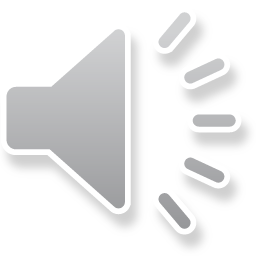 Македонски јазик 4 одд.
nikoletka Paneva
2
1.Јас имам нова блуза.    Во дадената реченица лична заменка е:
А) имам
  Б) јас
  В) нова
  Г) блуза
3
Точнопродолжи
4
Неточноврати се назад
5
2. Со кој збор се појаснува именката  книга ?
А)  прекрасен
 Б)  прекрасно
 В)  прекрасна
 Г)  прекрасни
6
Точно продолжи
7
Неточно врати се назад
8
3. Зборовите пишува,лежи, вее  се :
А) броеви
  Б) заменки
  В) глаголи
  Г) придавки
9
Точно продолжи
10
Неточноврати се назад
11
4.  Правилно напишан празник е
А)  11 октомври
  Б)  единаесети октомври
  В)11 Октомври
12
Точнопродолжи
13
Неточноврати се назад
14
5.Која од следниве реченици е расказна?
А) Колку актери има во неа
 Б) Ја гледаше ли претставата
 В) Ама е добра претставата
 Г) Седев и ја гледав претставата
15
Точнопродолжи
16
Неточноврати се назад
17
6.Еднина од зборовите: ножици , панталони е:
А) ножица, панталона
   Б) ножица, панталони
   В) ножици, панталона
   Г) немаат  еднина
18
Точнопродолжи
19
Неточноврати се назад
20
7. Која реченица е правилно запишана?
А) Ја прочитав книгата Двојната лота
  Б) Ја прочитав книгата двојната лота
  В) Ја прочитав книгата двојната Лота
  Г) Ја прочитав книгата “ Двојната Лота “
21
Точнопродолжи
22
Неточноврати се назад
23
8.  Што е декор?
А ) Облека за  глумците
 Б) Изглед на сцената
 В) Музика во претставата
 Г) Шминка на глумците
24
Точнопродолжи
25
Неточноврати се назад
26
9.Во  реченицата “Марија напиша убав состав” главните членови се:
A)   напиша и убав
Б) Марија  и убав
Г)Марија и напиша
Д) состав и Марија
27
Точнопродолжи
28
Неточноврати се назад
29
10 . Петар  учи и постигнува добар успех.   Дадената реченица  е запишана во:
А) сегашно време
Б) идно време
В) минато време
30
Точнопродолжи
31
Неточноврати се назад
32
Крај